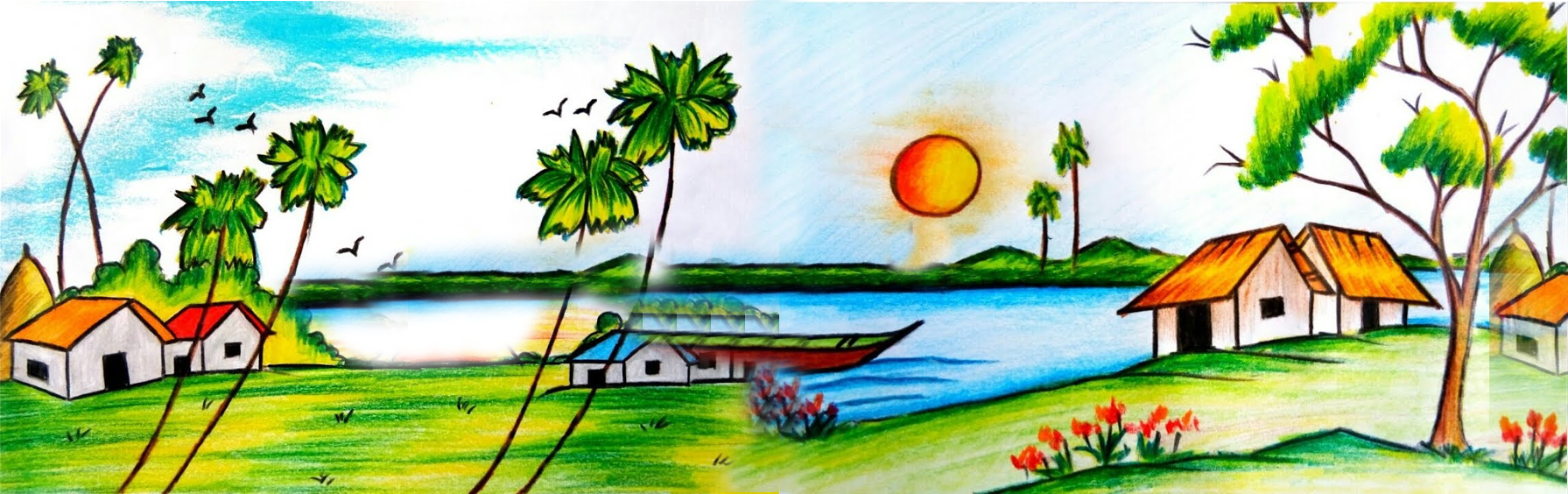 স্বাগতম
পরিচিতি
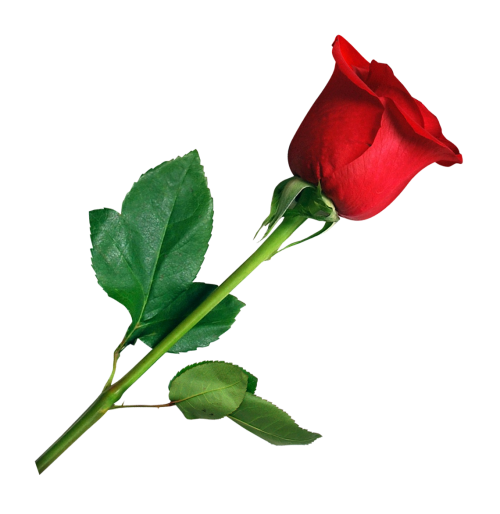 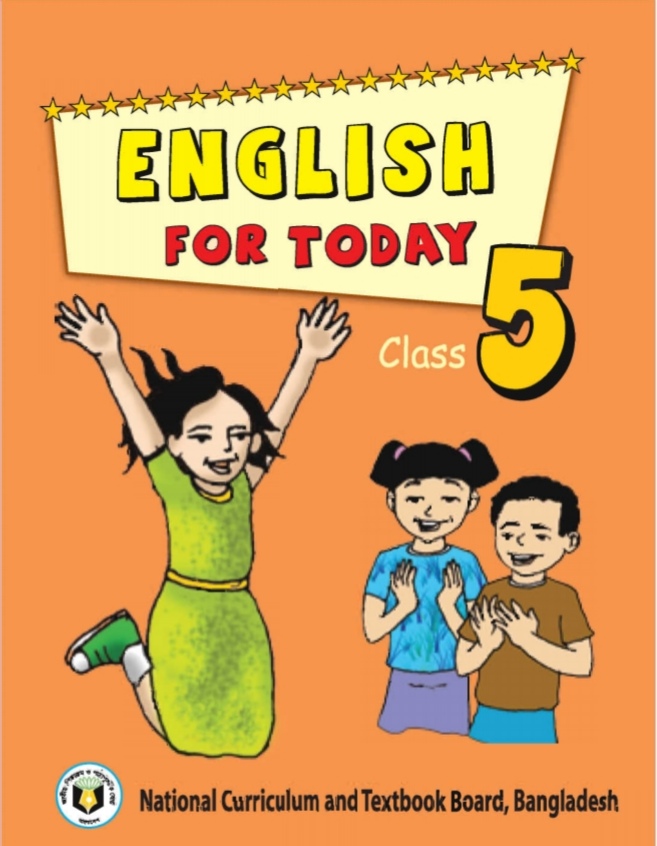 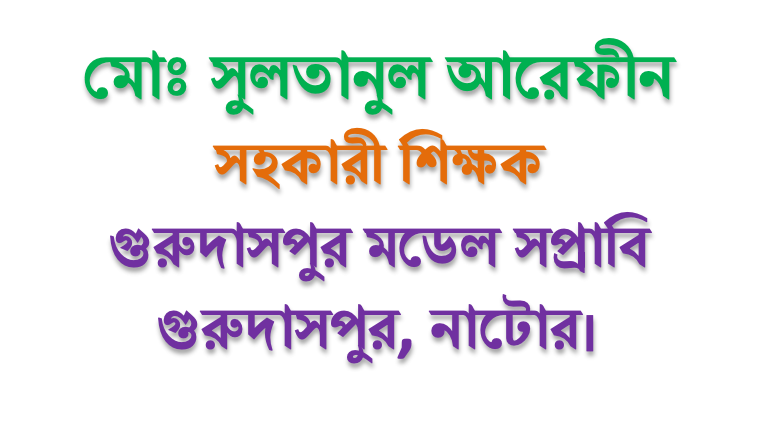 ফ
ল
শি
ন
খ
আজকের এই পাঠ থেকে শিক্ষার্থীরা যা শিখতে পারবে …
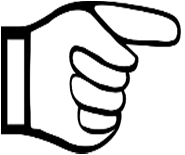 ২.1.2-কবিতাংশটি মনোযোগ সহকারে শুনবে ।
শোনা
২.1.1-প্রমিত উচ্চারণে কবিতাংশ আবৃত্তি করতে পারবে ।
২.2.1-কবিতা সম্পর্কিত প্রশ্নের উত্তর বলতে পারবে ।
বলা
১.4.1-পাঠ্যাংশ স্পষ্ট স্বরে ও স্বাবলীল ভাবে পড়তে পারবে ।
পড়া
1.5.1-পাঠে ব্যবহৃত শব্দ দিয়ে নতুন বাক্য লিখতে পারবে ।2.1.2-কবিতাংশটি লিখতে পারবে ।
লেখা
কবি পরিচিতি
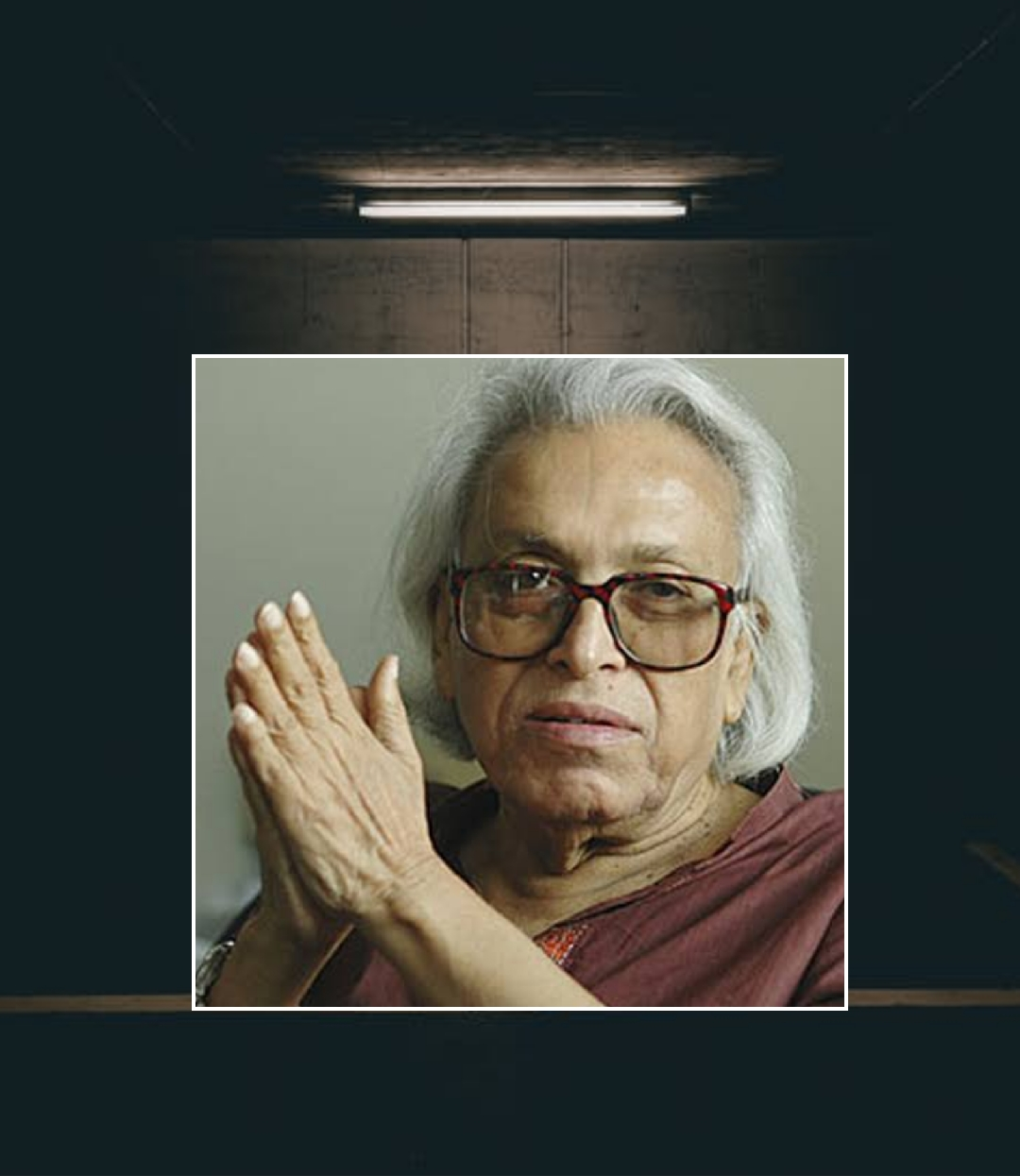 মানসিক পরিবেশ সৃষ্টি
দেশের গান ভিডিও
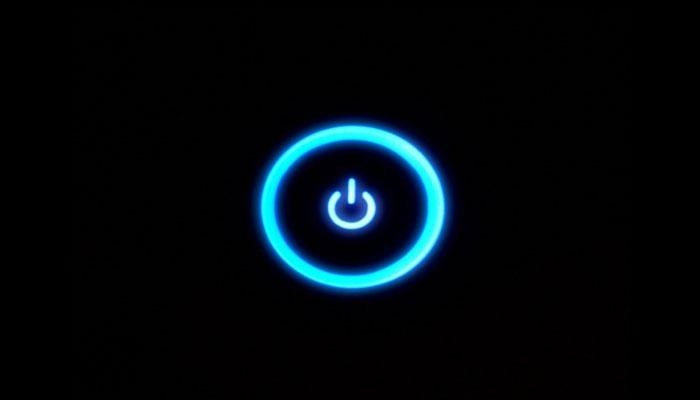 https://www.youtube.com/watch?v=aYvByWFsUDo
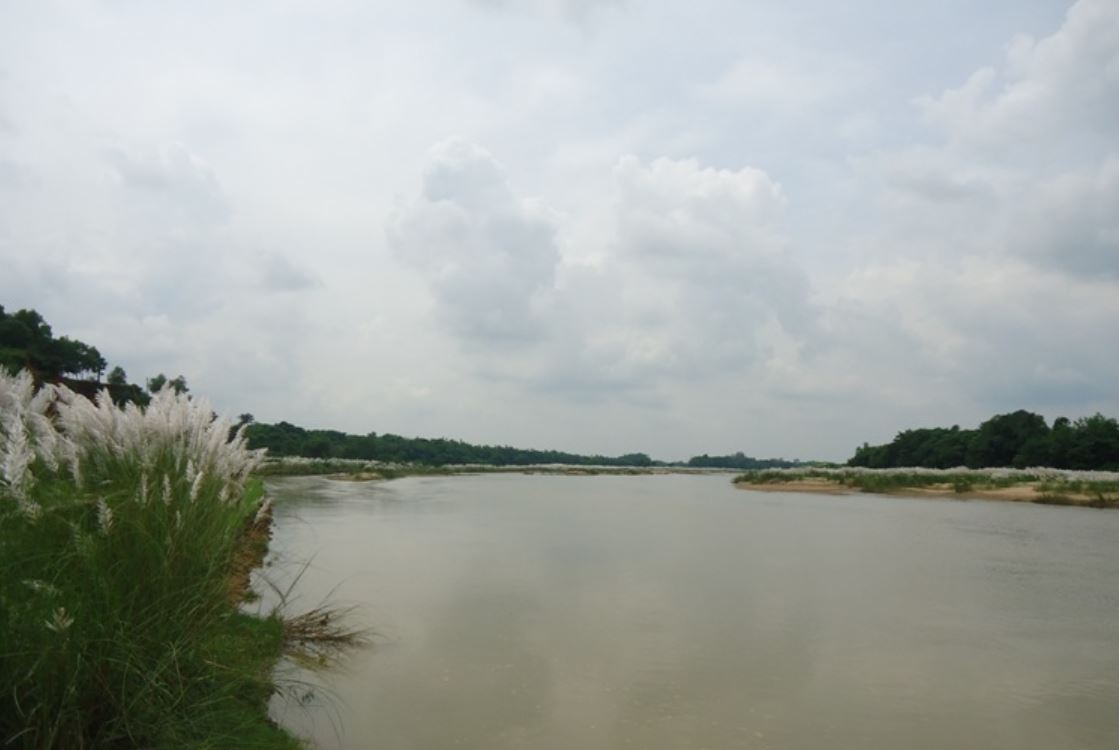 এই যে নদী
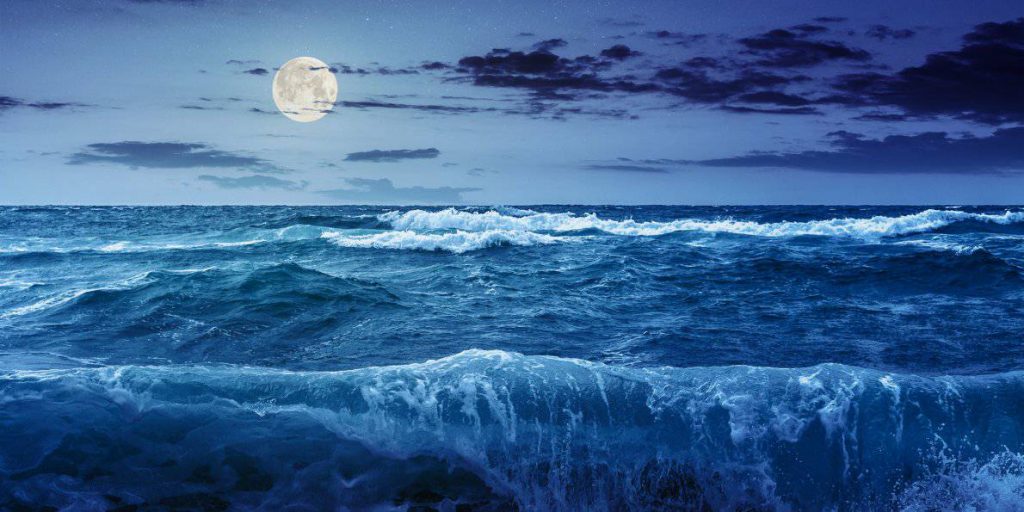 নদীর জোয়ার
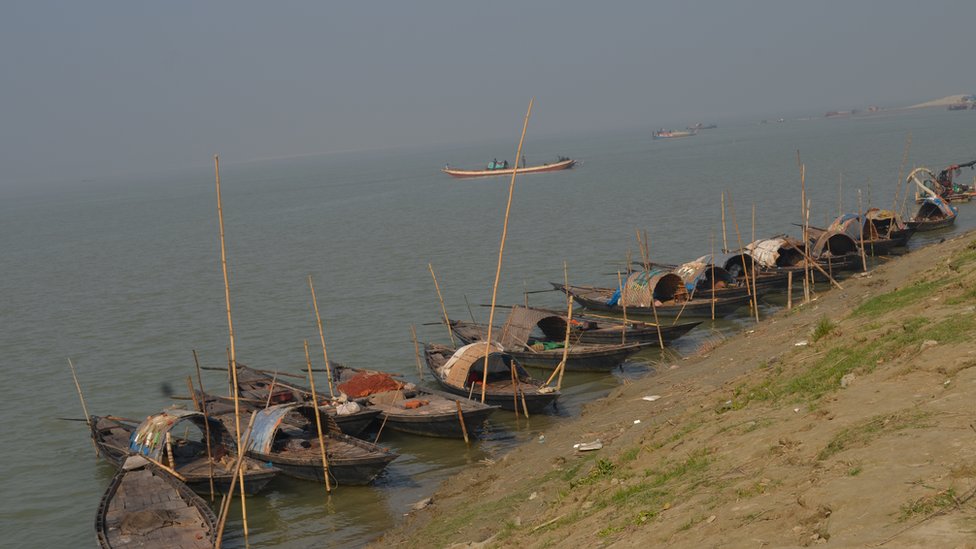 নৌকা সারে সারে
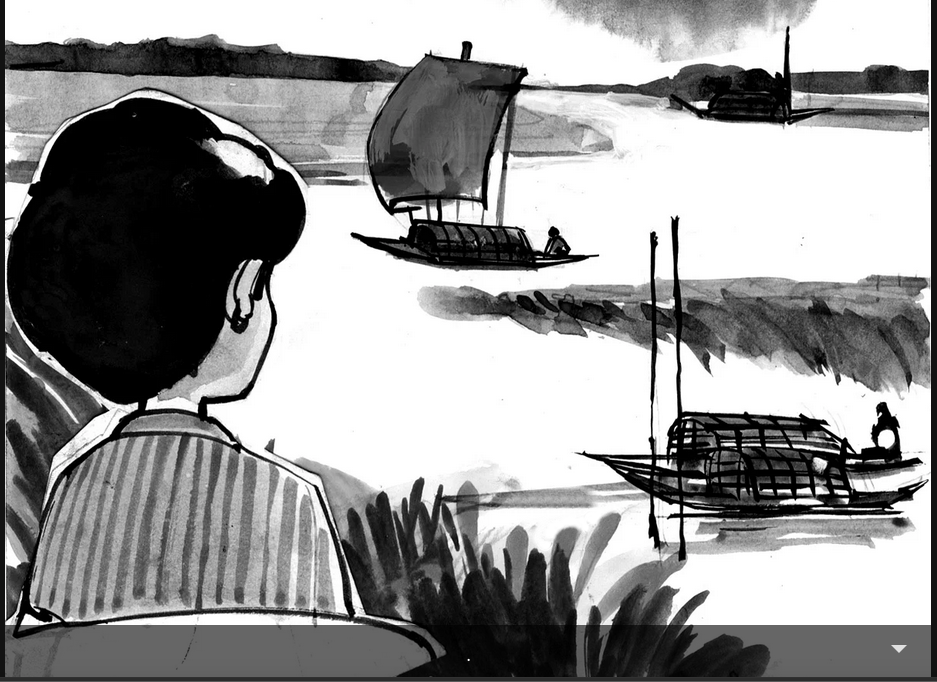 একলা বসে আপন মনে
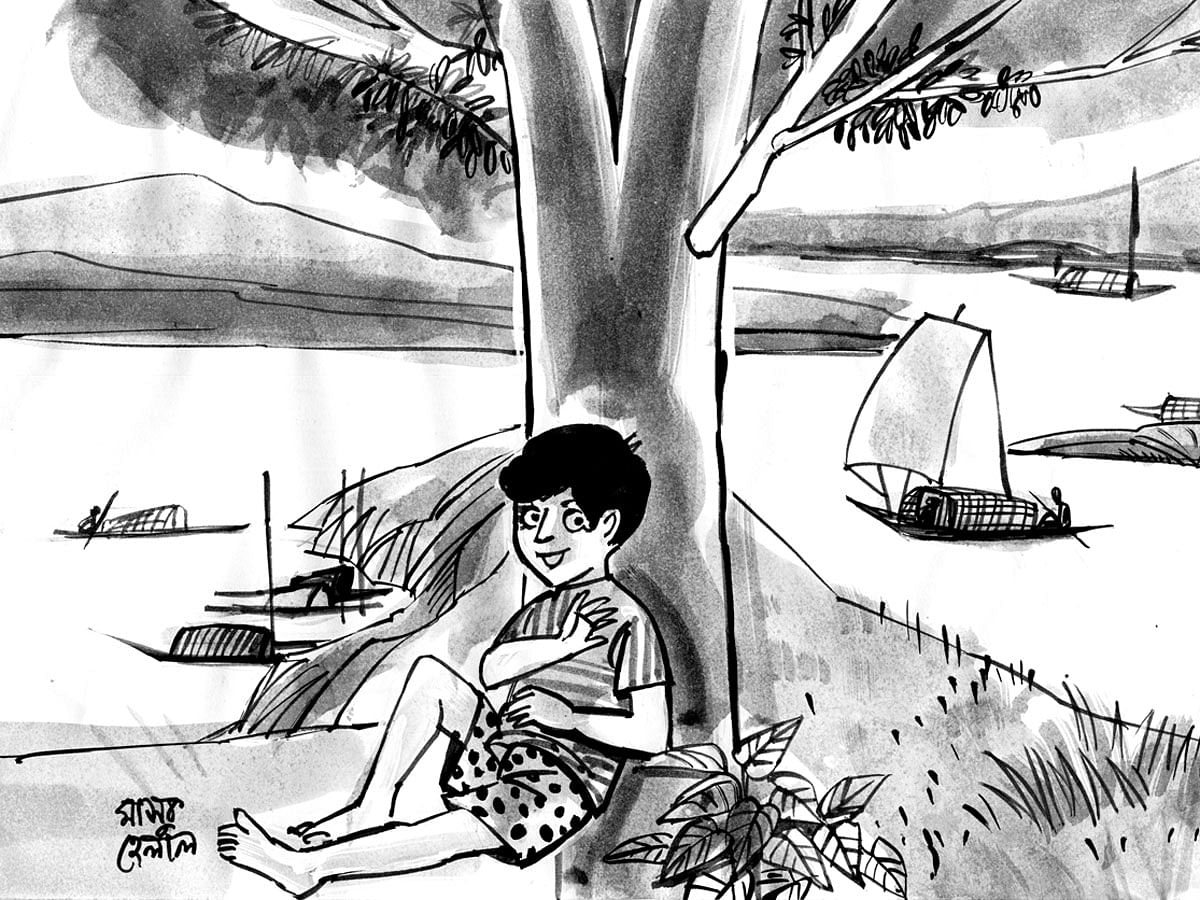 বসে নদীর ধারে - এই ছবিটি চেনা
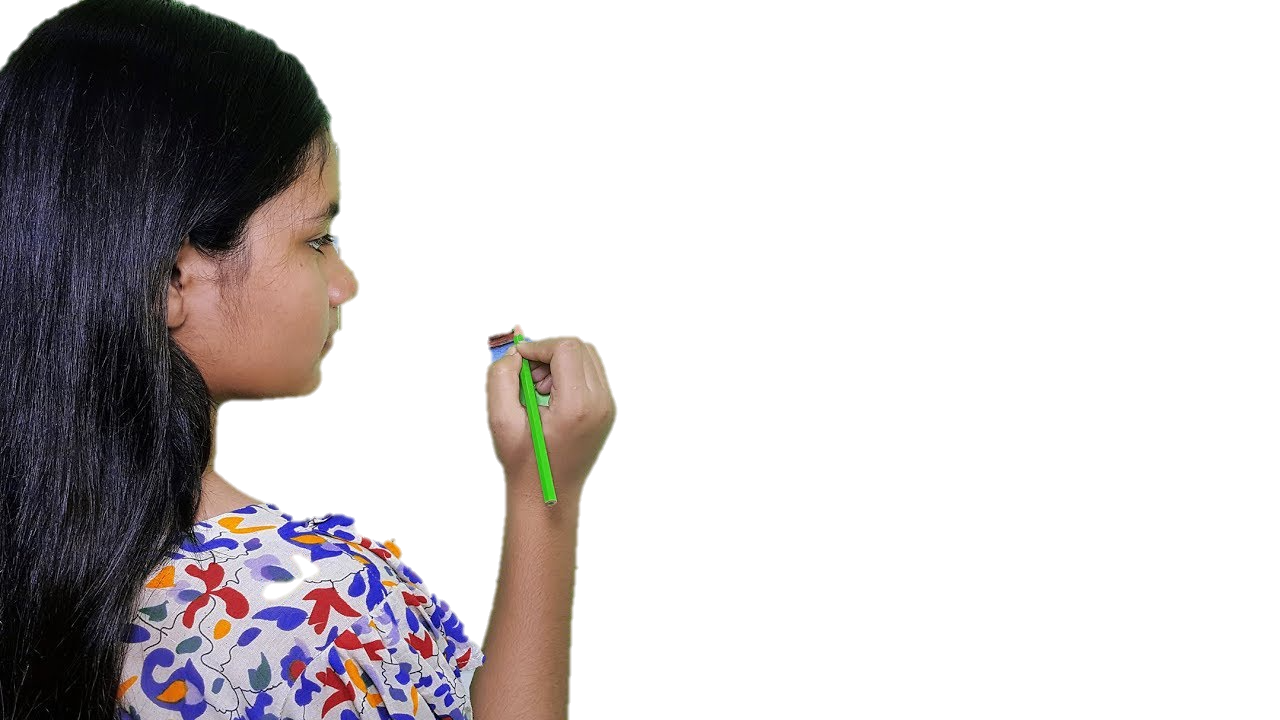 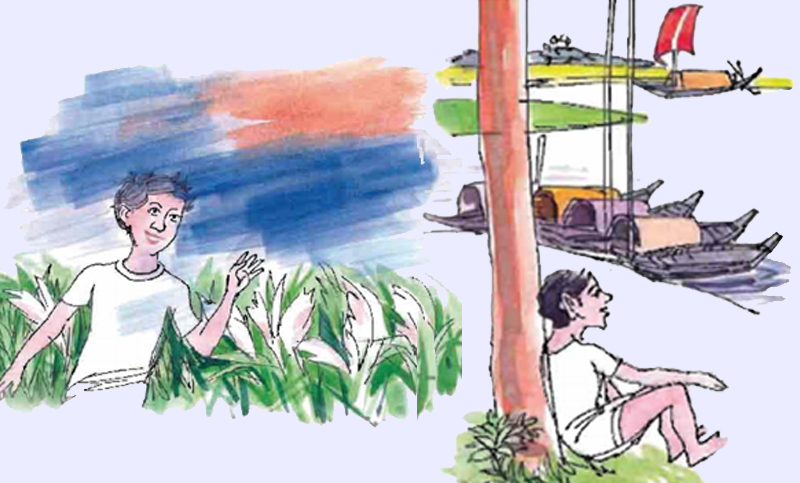 মনের মধ্যে যখন খুশি এই ছবিটি আঁকি,
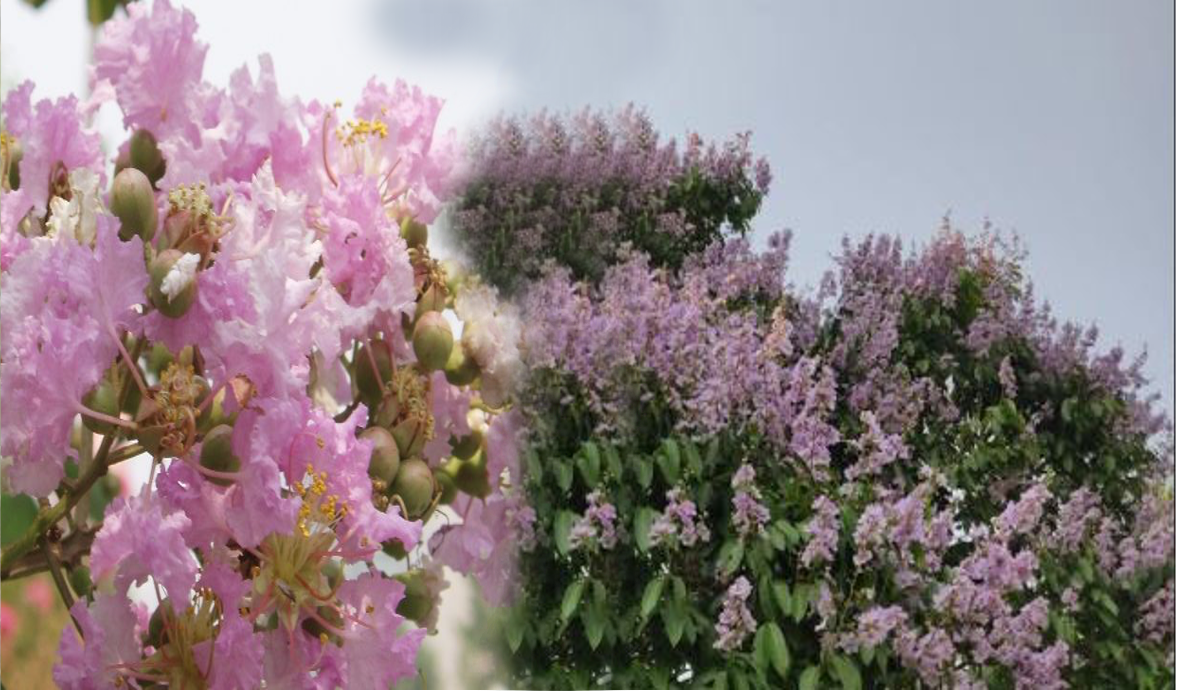 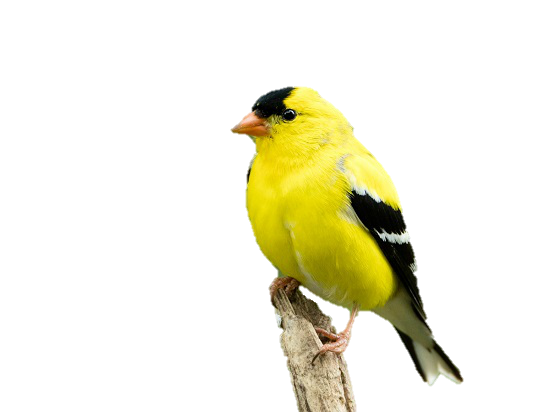 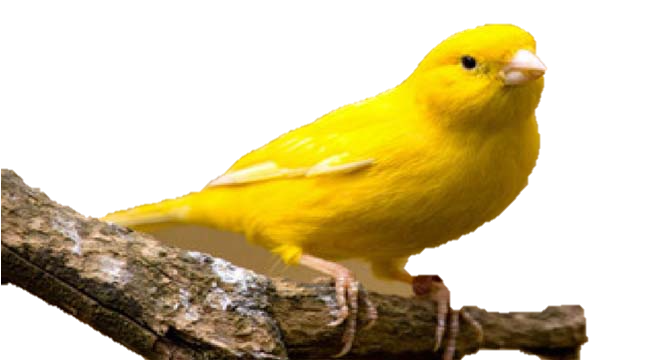 এক পাশে তার জারুল গাছে
দুটি হলুদ পাখি-
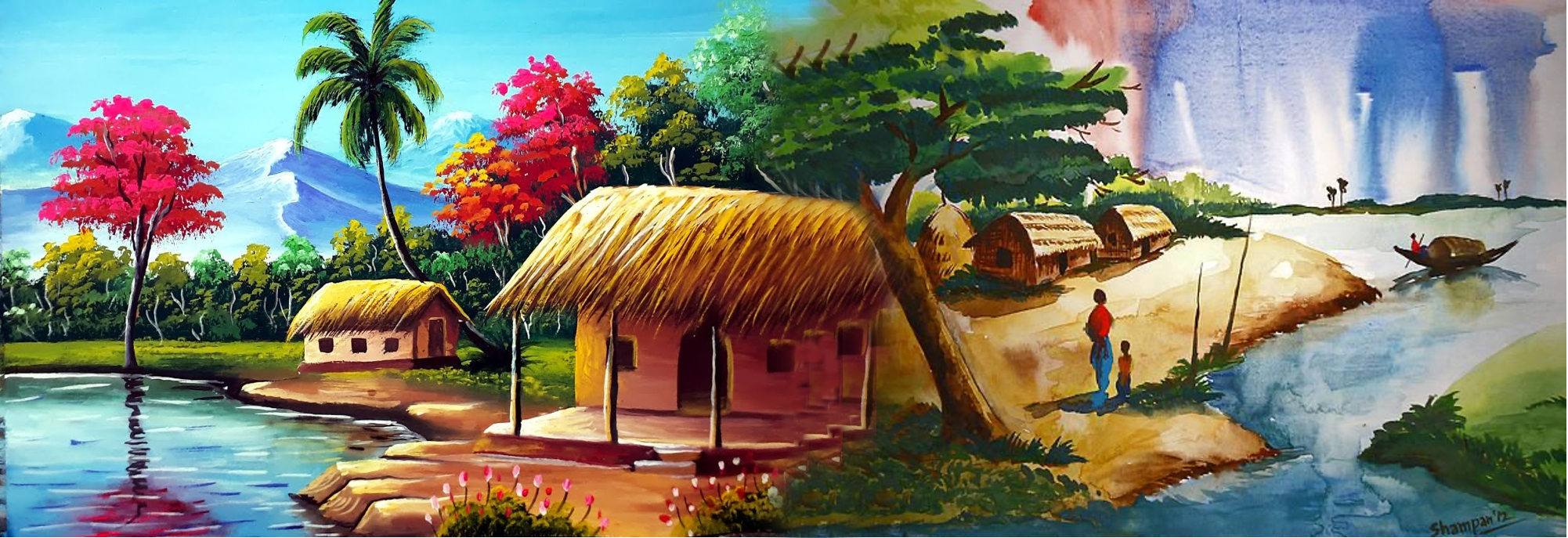 এমনি পাওয়া এই ছবিটি
কড়িতে নয় কেনা।
শিক্ষার্থীদের  
দলীয় কাজ
কবিতাটির ১ম ১০ লাইন মুখস্থ কর-
নদী দল
কবিতাটির ১ম ৬ লাইন মুখস্থ কর-
নৌকা দল
কবিতাটির ১ম ৪ লাইন মুখস্থ কর-
পাখি দল
শিক্ষার্থীদের  
জোড়ায় কাজ
শিক্ষার্থীরা   
জোড়ায় প্রশ্ন দুইটির উত্তর প্রস্তুত করঃ
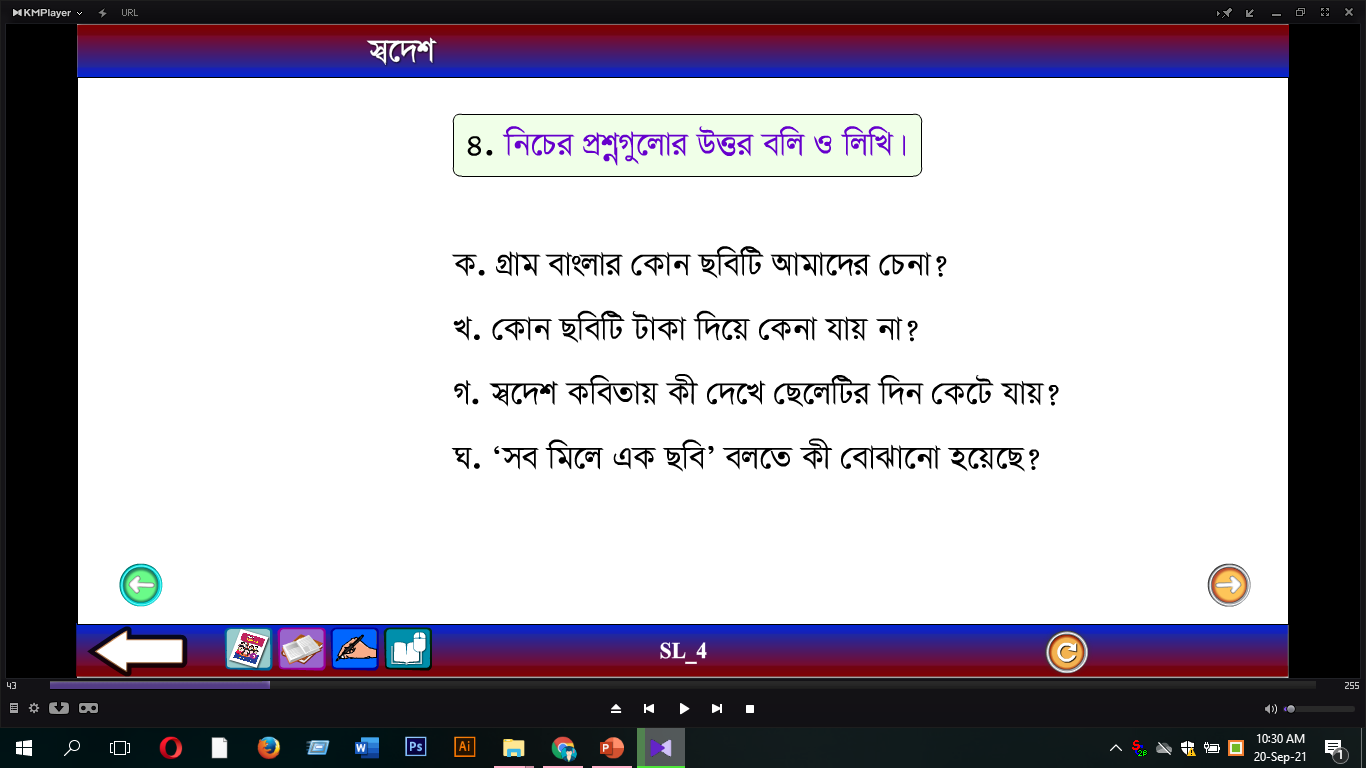 শিক্ষার্থীর 
একক আবৃত্তি
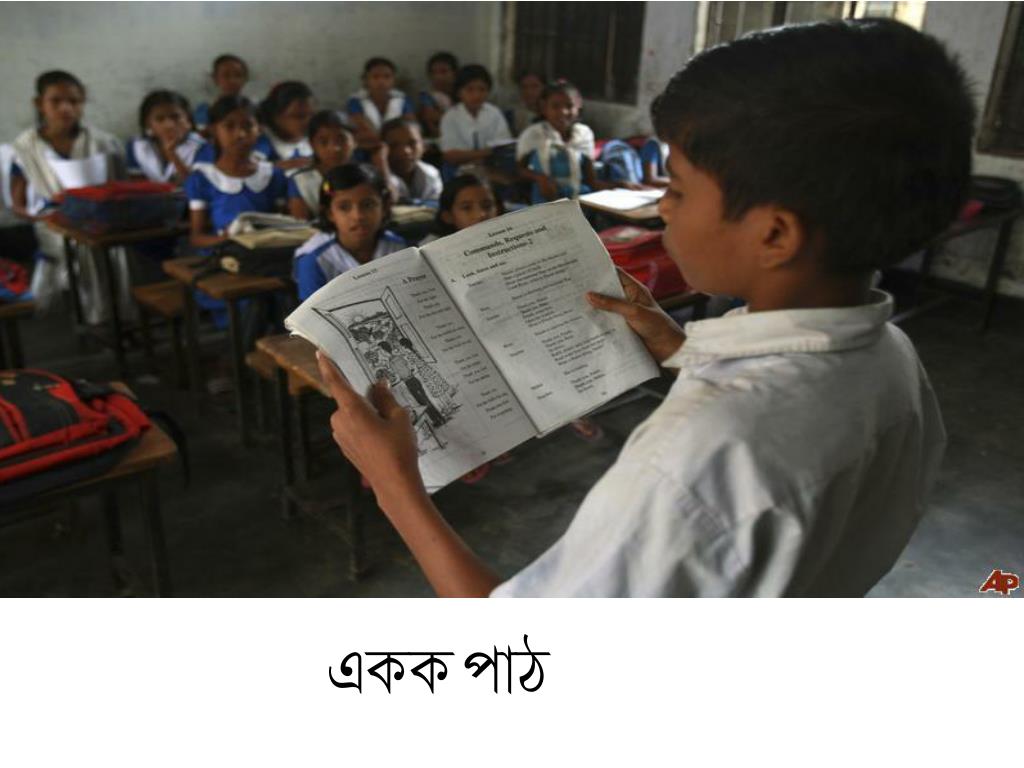 বাক্য তৈরী
আগেকার দিনে কড়ি দিয়ে কেনা-বেচা হত।
কড়ি
গ্রাম বাংলার ছবিটি আমার চেনা।
চেনা
মেয়েটি যখন খুশি তখনই ছবি অংকন করে ।
খুশি
মূল্যায়ন
সঠিক উত্তরটিতে টিক চিহ্ন দাও
১. একলা বসে আপন মনে বসে ----------
ক) পুকুর পাড়ে
উত্তরটি সঠিক নয়
খ) গাছের তলে
উত্তরটি সঠিক নয়
গ) নদীর ধারে
উত্তরটি সঠিক
২. এমনি পাওয়া এই ছবিটি ---------- নয় কেনা।
ক) টাকায়
উত্তরটি সঠিক নয়
খ) কড়িতে
উত্তরটি সঠিক
গ) সোনায়
উত্তরটি সঠিক নয়
৩. এক পাশে তার জারুল গাছে দুটি ----------।
ক) হলুদ পাখি
উত্তরটি সঠিক
খ) জারুল ফুল
উত্তরটি সঠিক নয়
গ) শালিক পাখি
উত্তরটি সঠিক নয়
বাড়ির 
কাজ
আগামী ক্লাসে
“বাংলাদেশের প্রাকৃতিক সৌন্দর্য্য” 
 সম্পর্কে ১০টি বাক্য লিখে আসবে।
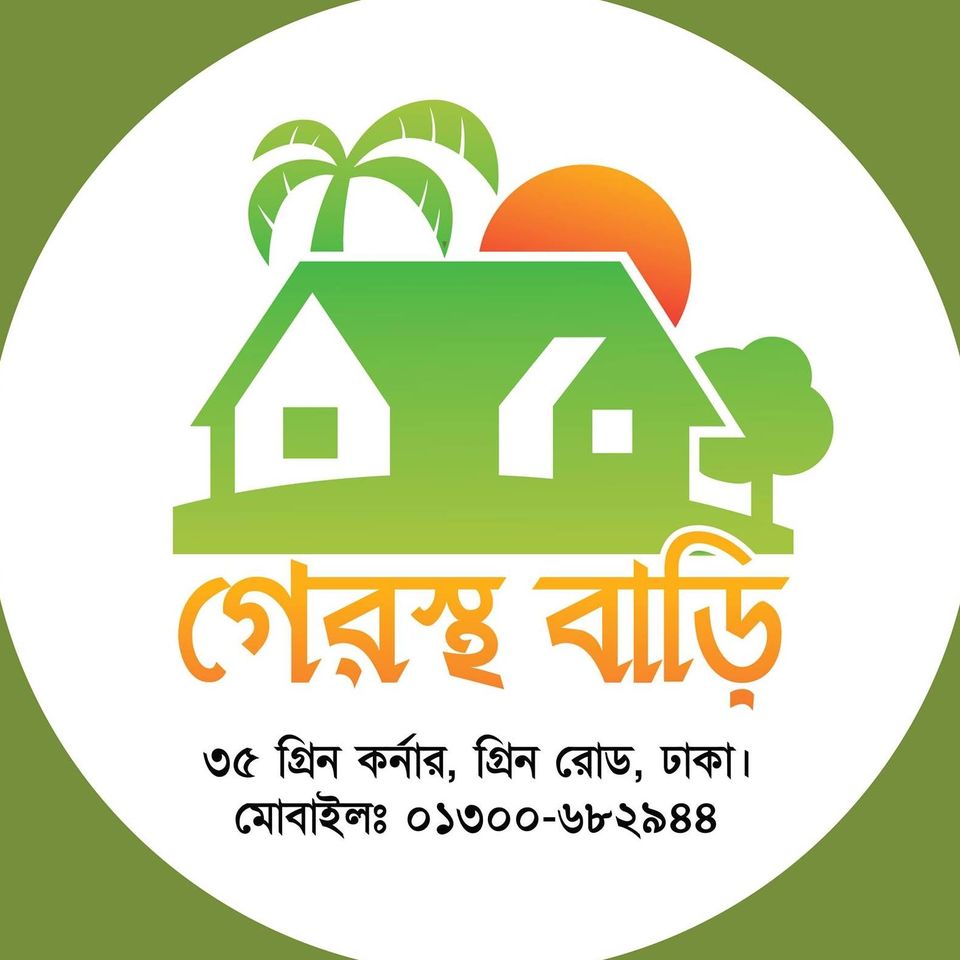 নিয়মিত হাত ধুই, মাস্ক পড়ি, সুস্থ থাকি। 
সবাইকে ধন্যবাদ।
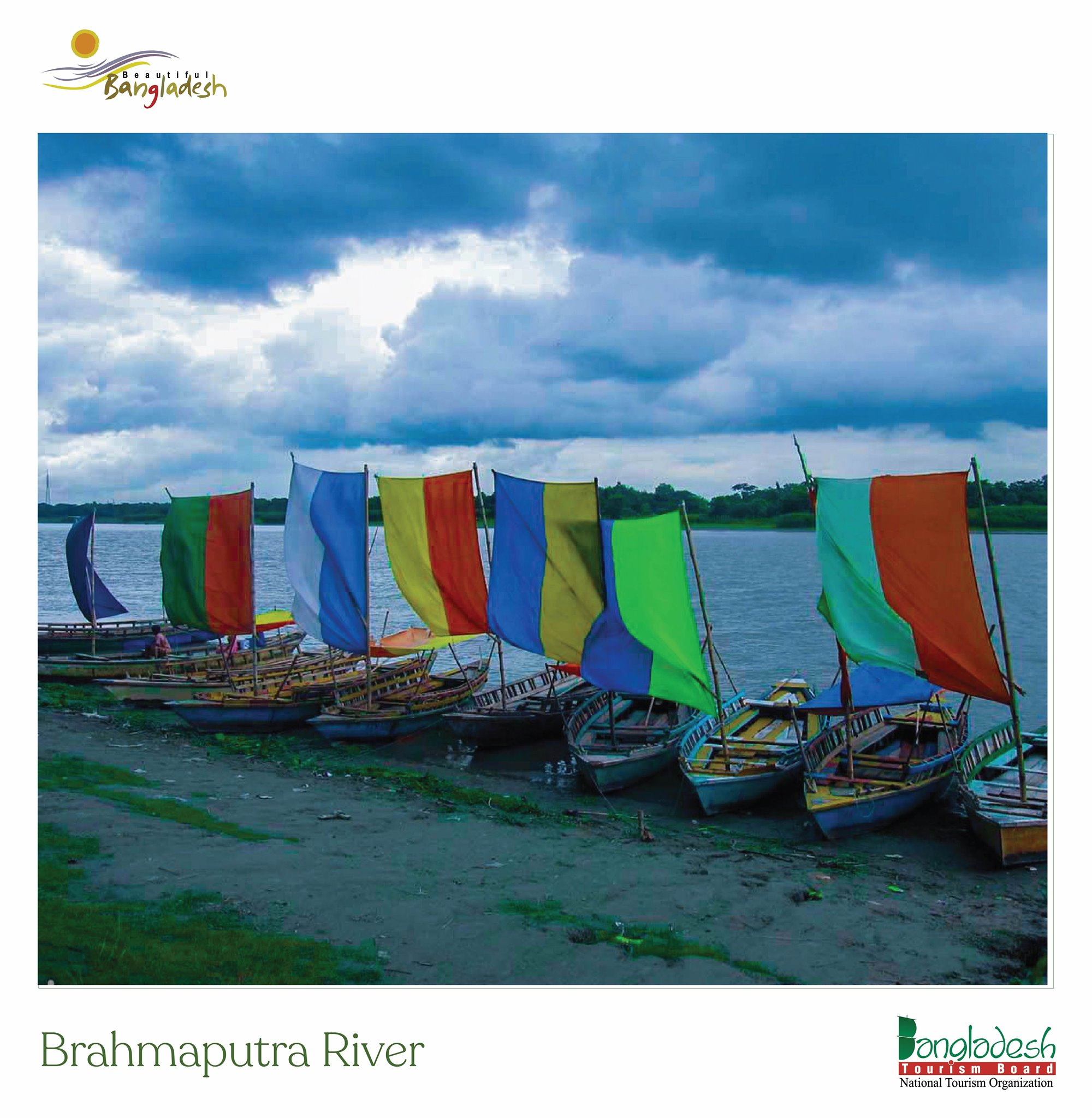